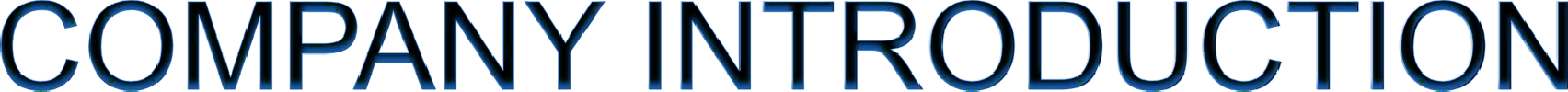 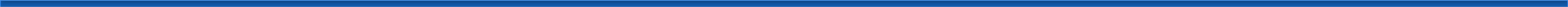 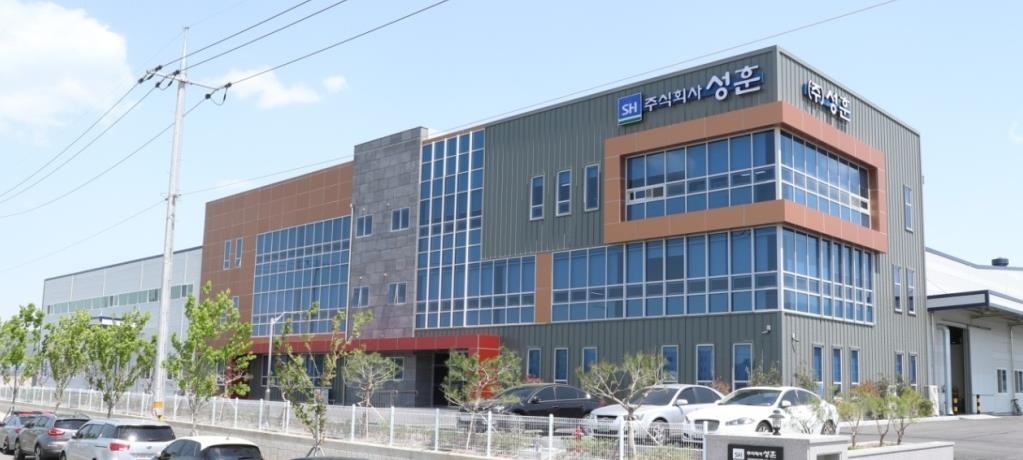 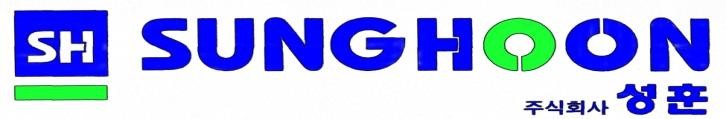 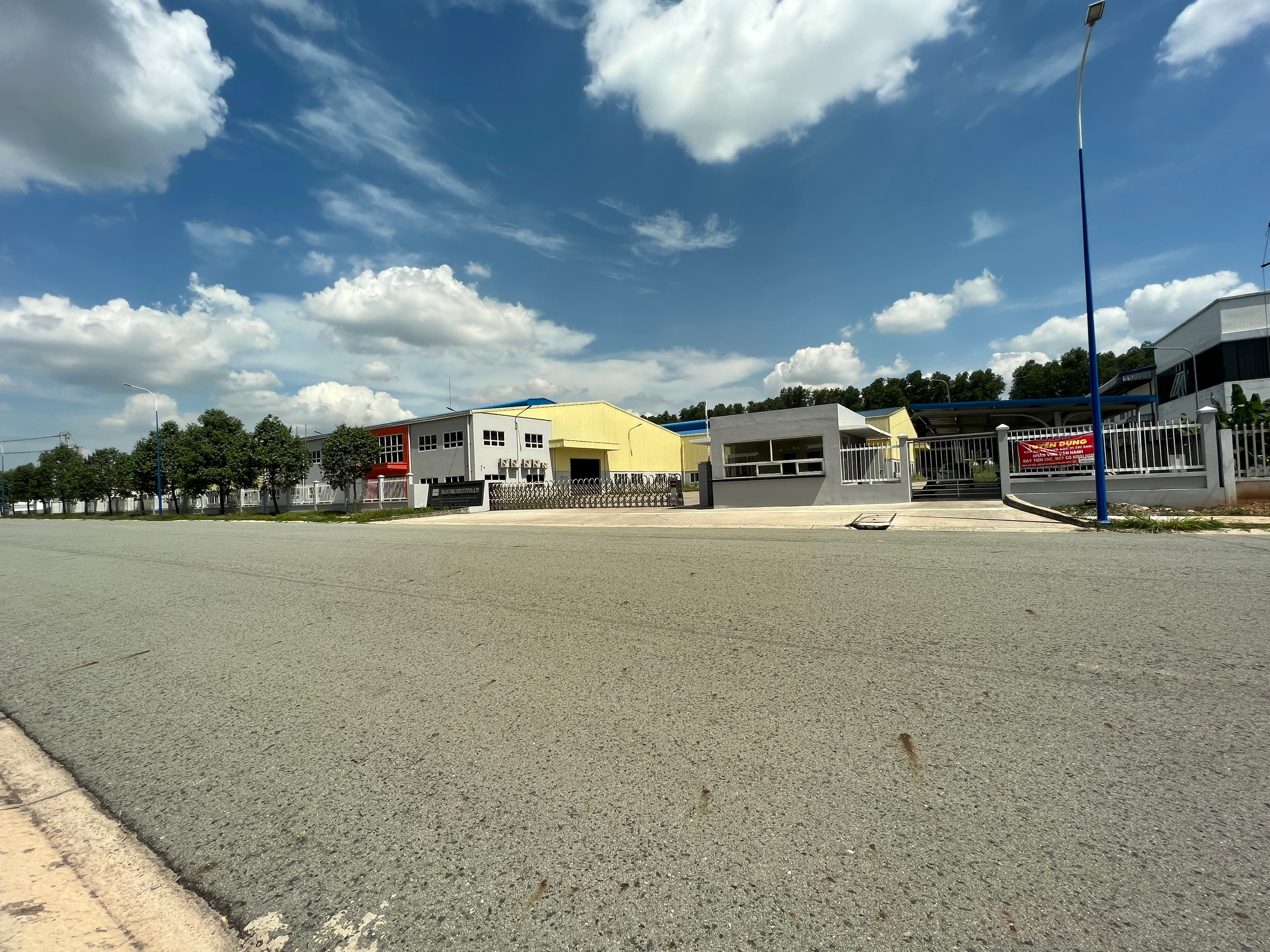 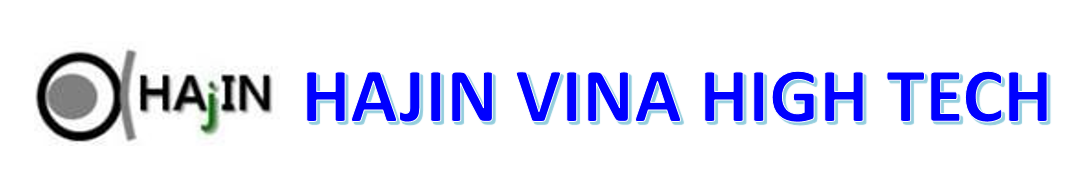 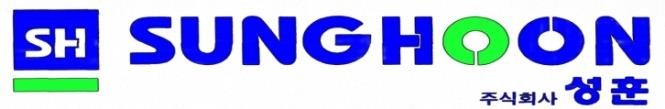 Contents
Management
Philosophy
Management Roadmap

Company Overview
History
Products Introduction
Manufacturing Process Overview
Annual Production Capacity
Sales Figure

Global Operation
Korea (HQ / Daegu)
Vietnam (Ho Chi Minh)
Management
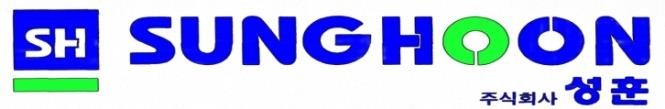 Philosophy
Value Creation
“Beyond Customers’ Satisfaction”
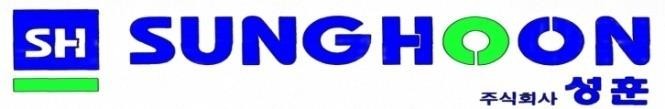 Management Roadmap
Vision
Top Class Global Driveline Parts Manufacturer

Policy
Customer’s Happiness is Our Success

Goal (by 2021)
Quality : “0 ppm” customer quality
Cost : Lowest cost competitiveness
Revenue : 20M USD
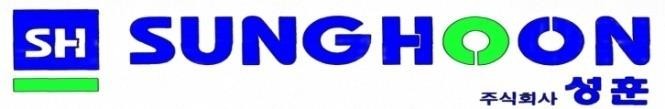 Management Roadmap
Mission
Operation : Top class quality and productivity
System : Exceed IATF16949 requirements
Marketing : Long term partnership with Global Player
Strategy
HR : Interdependent key functional staff by experts
Management system : Quarterly review and upgrade
Value stream : Integration of Up-stream and Down-stream
Communication : Focus on Team Consensus build
Marketing : Pursuit for exclusive partnership with target customer
Global footprint : Customer centers and/or Representative offices
Sourcing : Quality focus
Company Overview
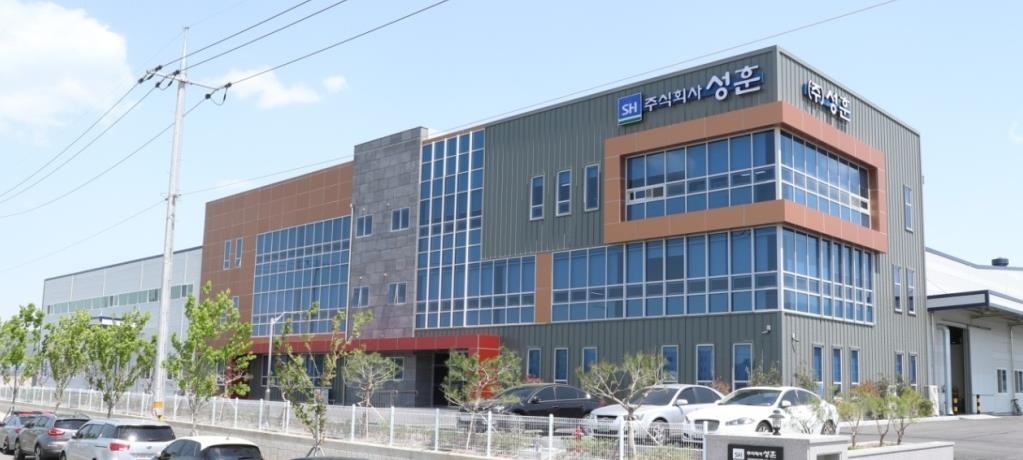 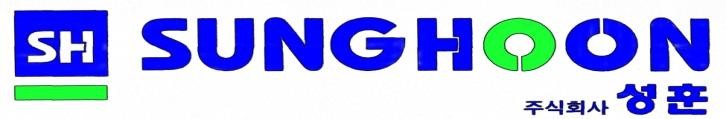 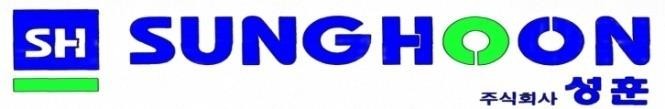 History
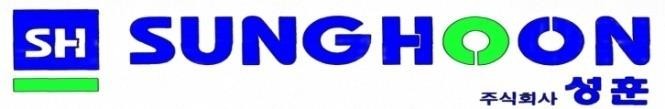 Overview of Products
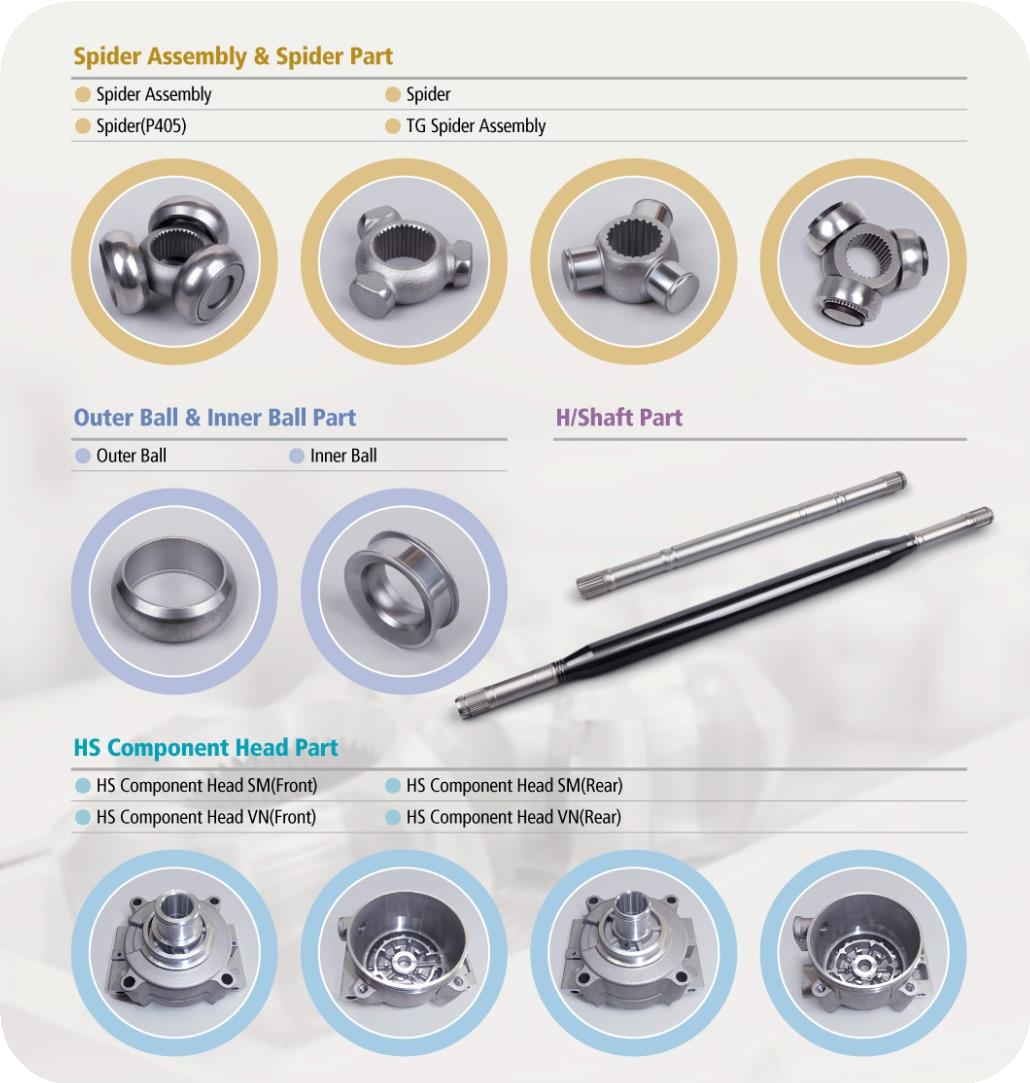 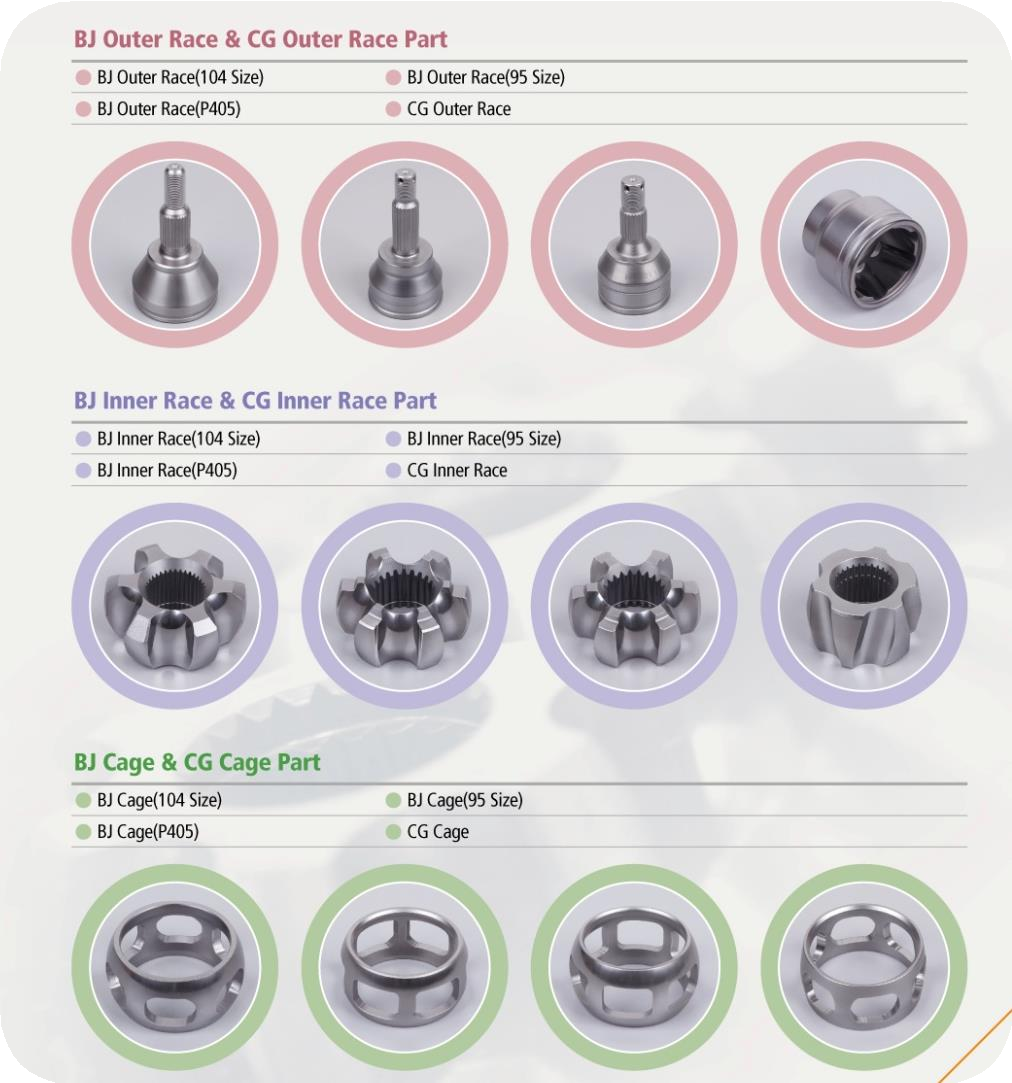 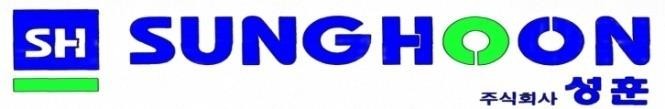 Products (Driveline)
Tripot Spider Assembly

Standard
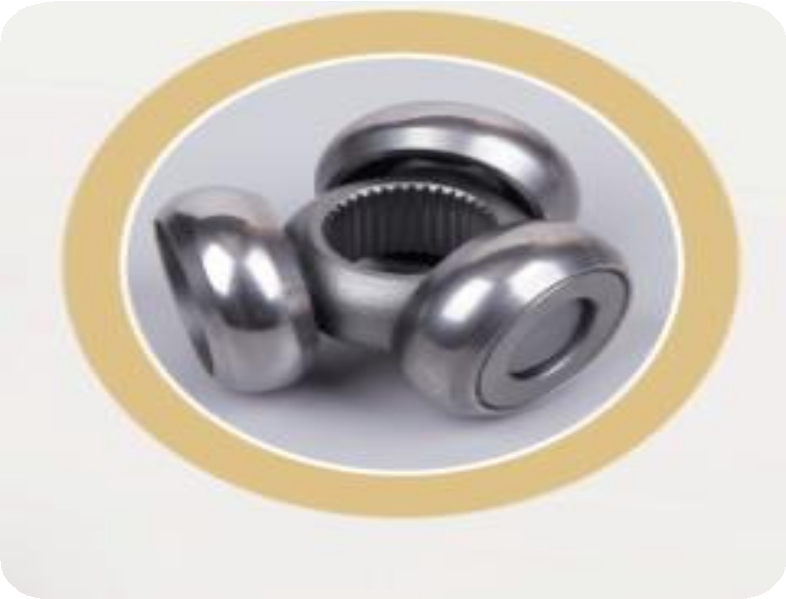 Premium
Tri-Glide (Nexteer)
27size : GM (Cruz)
34size : GM (Lacross)

KPJ (erae-AMS)
19size : Kubota
26size : GM (Bolt), SYMC (Korando)
32size : FCA (C200)
34size : FCA (Pacifica)
37size : FCA (RAM)
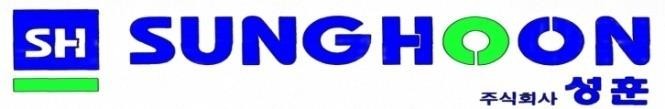 Products (Driveline)
Ball Joint Cages
Rzeppa
6-ball standard (erae-AMS)
34size : FCA (Pacifica)
37size : FCA (RAM)
6-ball HA (erae-AMS)

6-ball HE (erae-AMS)

CGJ
6-ball standard (Dae-Seung)
21size : HMC (Santa-Fe)

DOJ
6-ball standard (erae-AMS)
26size : FCA (C200)
40size : FCA (Pacifica)
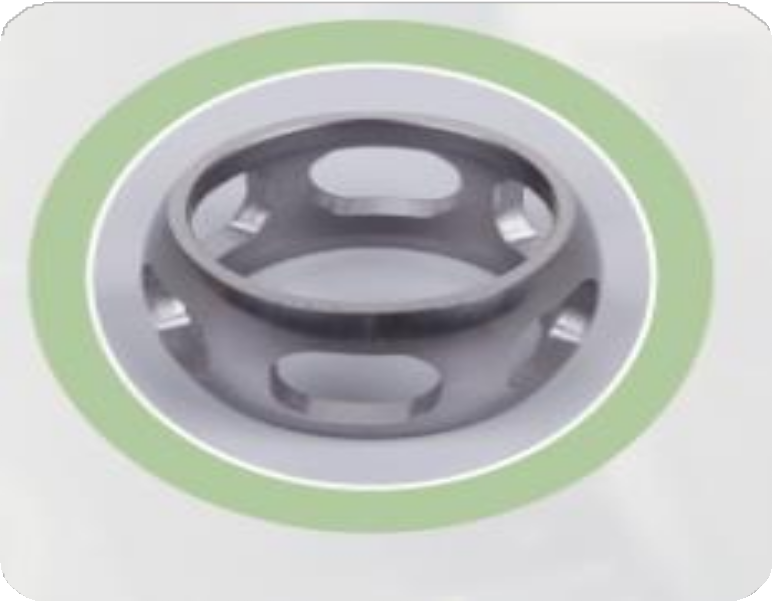 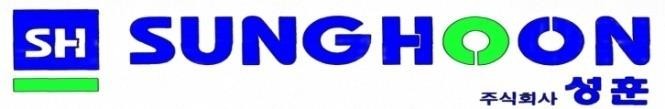 Products (Driveline)
Ball Joint Inner Races
Rzeppa
6-ball standard (erae-AMS)
34size : FCA (Pacifica)
37size : FCA (RAM)
6-ball HA (erae-AMS)

6-ball HE (erae-AMS)

CGJ
6-ball standard (Dae-Seung)
21size : HMC (Santa-Fe)

DOJ
6-ball standard (erae-AMS)
26size : FCA (C200)
40size : FCA (Pacifica)
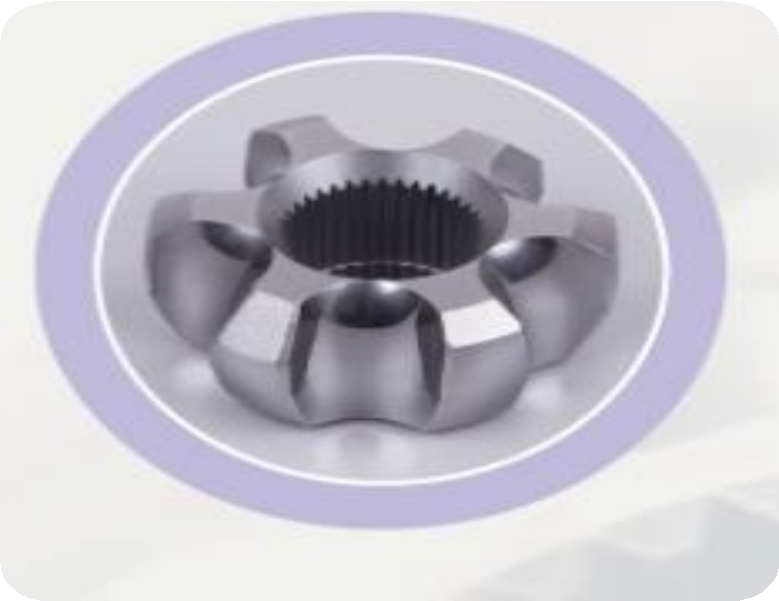 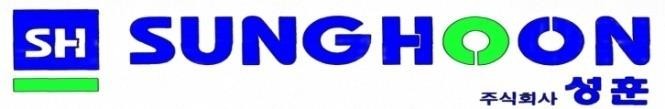 Manufacturing Process Overview
(Driveline)
Tripot Spider (Korea / HQ)
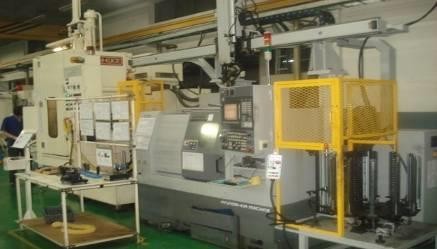 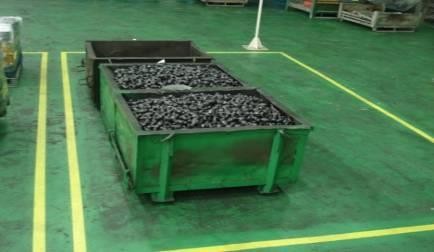 Heat Treater  (Outsource)
＃30 Carburize, Quench &  Temper
Material Inflow(F.W)
＃10 Processing I.D and Face / ＃20 Broaching
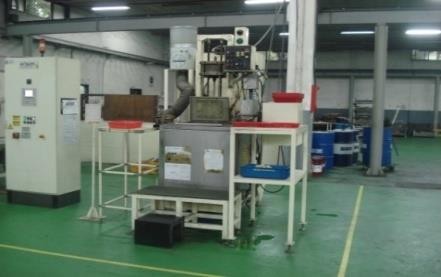 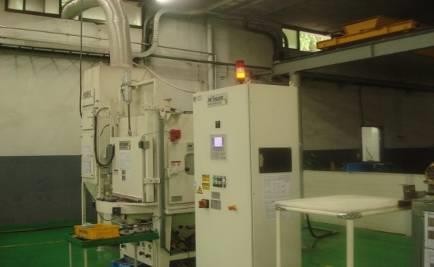 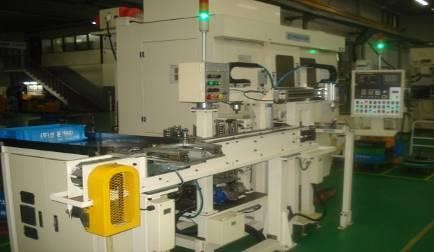 ＃60 Blast/Surface Texture
＃50 Ultrasonic Washing
＃40 Trunnion Grinding
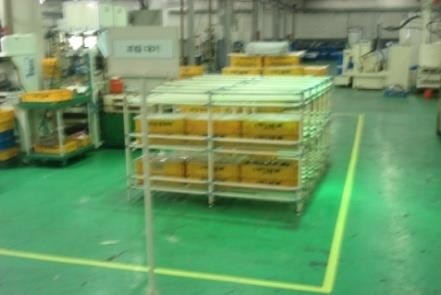 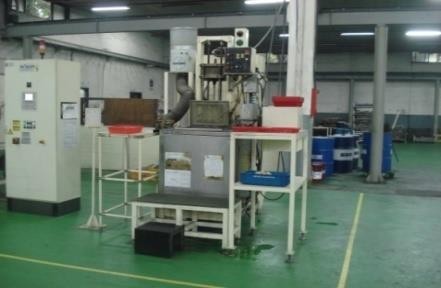 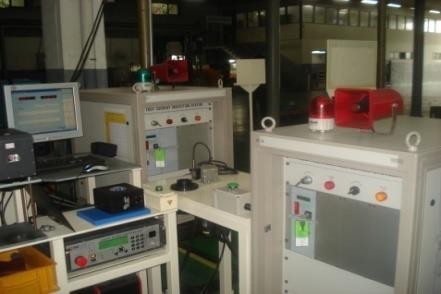 ＃80 Eddy Current ＆ Marking
＃70 Ultrasonic Washing
Moving to stock Area
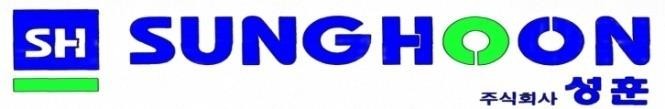 Manufacturing Process Overview
(Driveline)
Outer Roller (Korea / HQ)
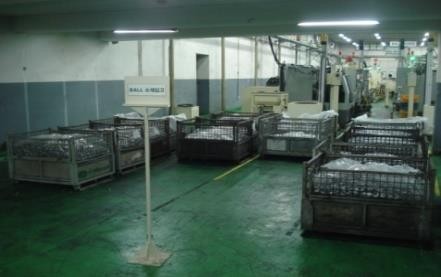 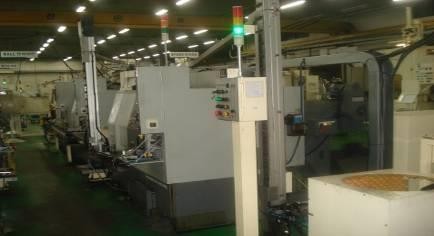 Heat Treater  (Outsource)
＃30 Carburize, Quench &  Temper
Material Inflow(F.W )
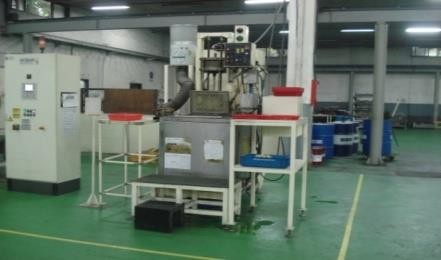 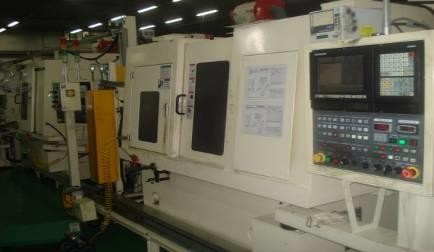 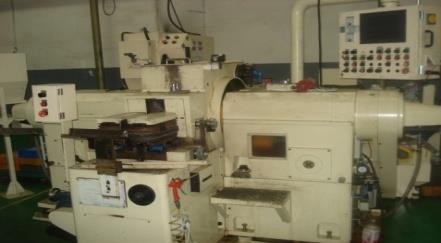 ＃60 Washing
＃50 O.D Grinding , # I.D  Grinding
＃40 Double Disc Grinding
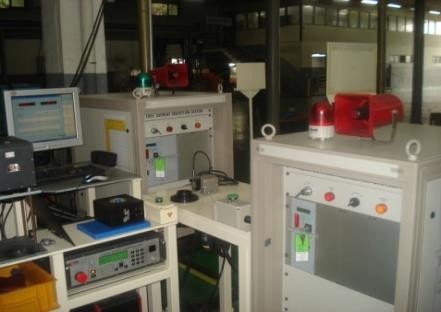 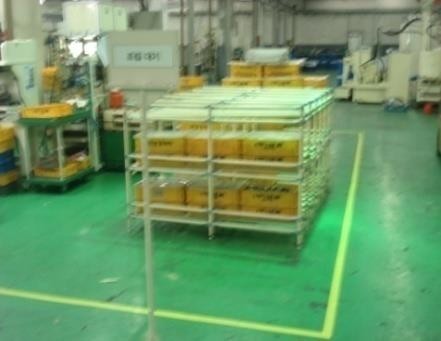 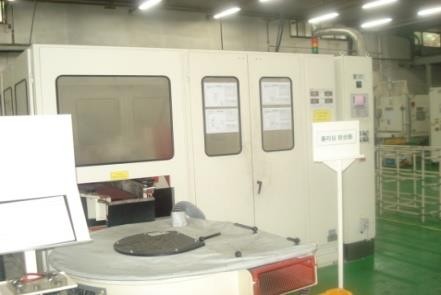 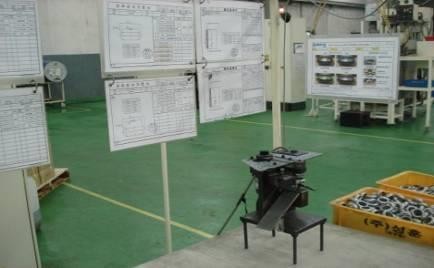 ＃80 Polishing
＃90 Class Marking
＃100 Eddy Current Test
Moving to Assembly line
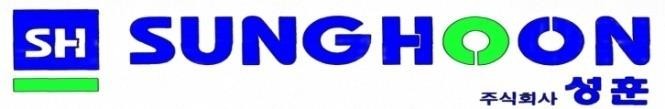 Manufacturing Process Overview
(Driveline)
Roller (Korea / HQ)
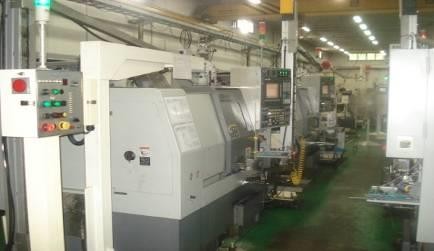 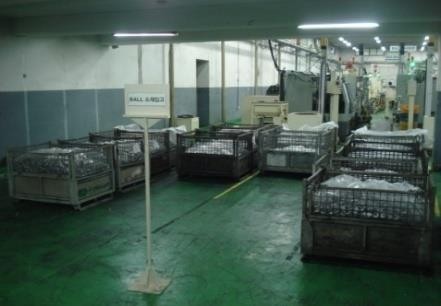 Heat Treater  (Outsource)
＃30 Carburize, Quench &  Temper
Material Inflow(F.W )
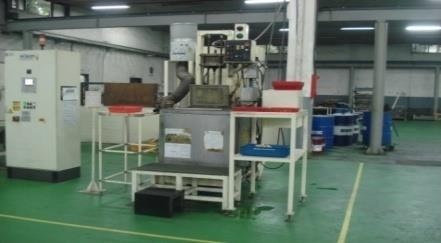 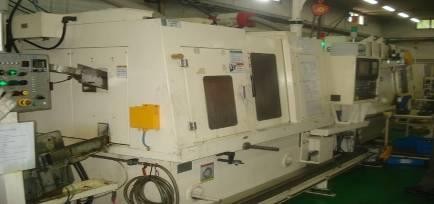 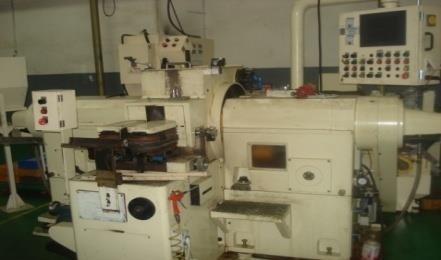 ＃60 Ultrasonic Washing
＃50 O.D Grinding, ＃60 I.D  Grinding
＃40 Double Disc Grinding
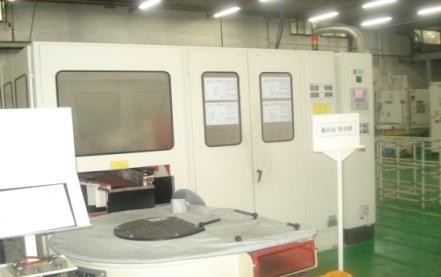 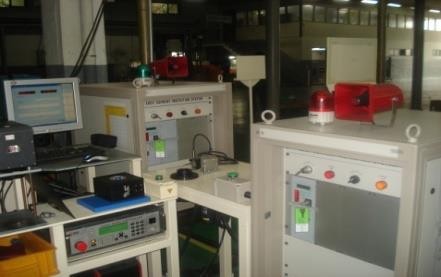 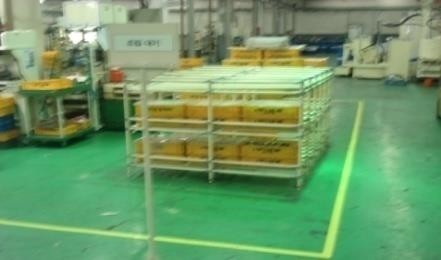 ＃80 Polishing
＃90 Eddy Current Test
Moving to assembly line
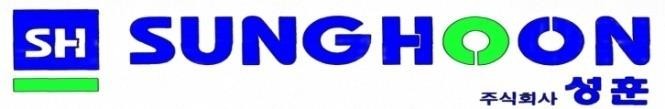 Manufacturing Process Overview
(Driveline)
Roller & Spider Assembly (Korea / HQ)
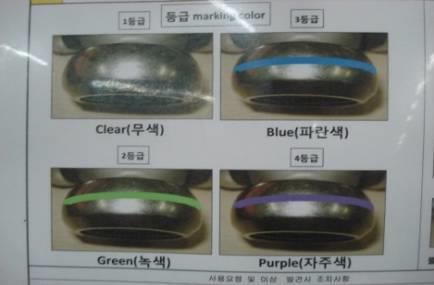 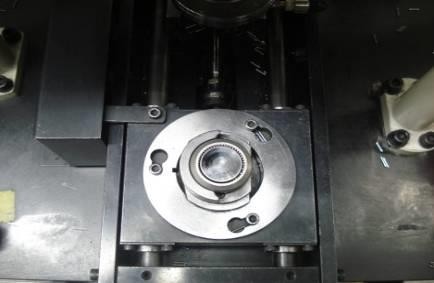 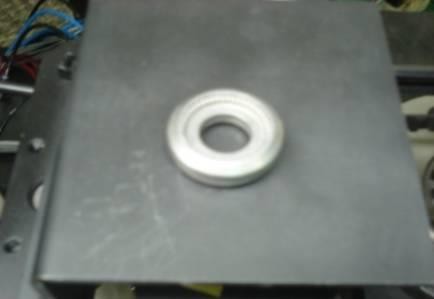 ＃30 Match Inner Roller
＃20 Dispense Needles to
Outer Roller
＃10 Identify Outer Roller
Class
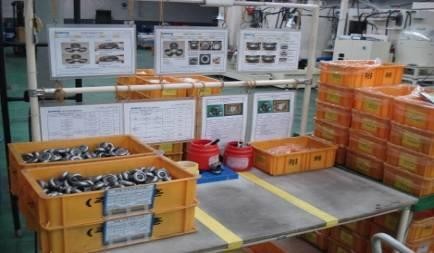 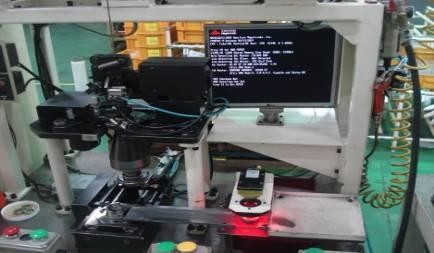 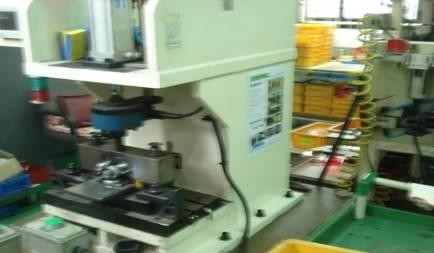 ＃40 Vision Check Number
＃60 100% Visual Check
＃50 Press Fit 3-Roller Asm.
to Spider
of Needles
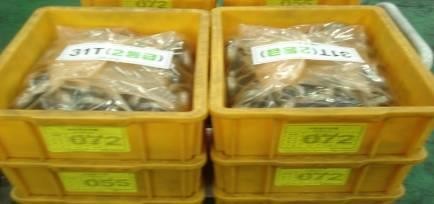 ＃70 Packing
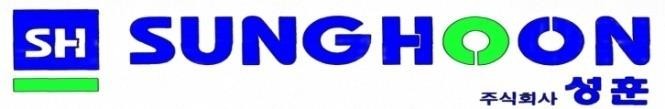 Manufacturing Process Overview
(Driveline)
Cage (Korea / HQ)
Tube
Cutting
Forming
Turning
OD/ID
Punching  OR
Fine Blanking  windows
Broaching  OR
Soft milling  windows
Carburizing
Grinding  OD/ID
Grinding  OR
Hard milling  windows
Polishing
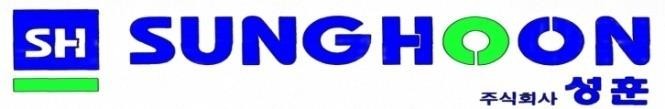 Manufacturing Process Overview
(Driveline)
Inner Race (Korea / HQ)
Broaching  Internal  Spline
Turning
OD/ID
Grinding
OD
Grinding
Tracks
Carburizing
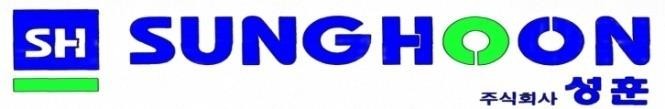 Sales Figure
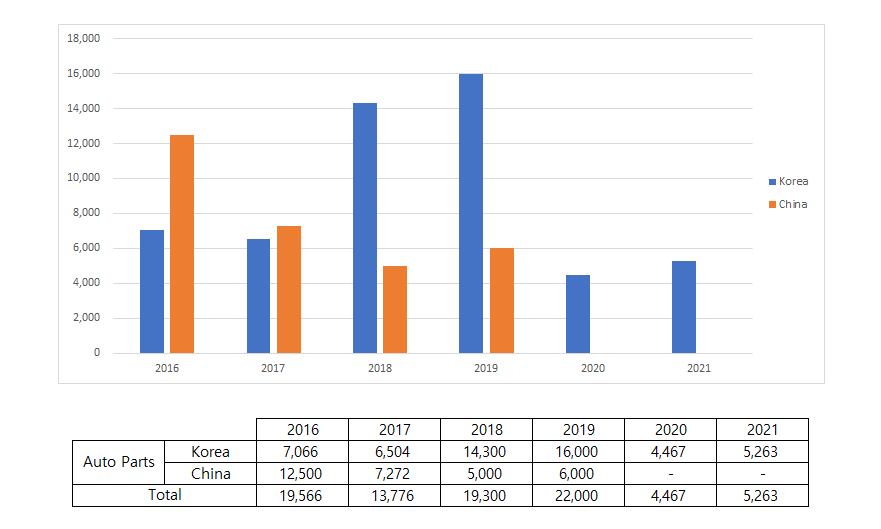 Company Overview
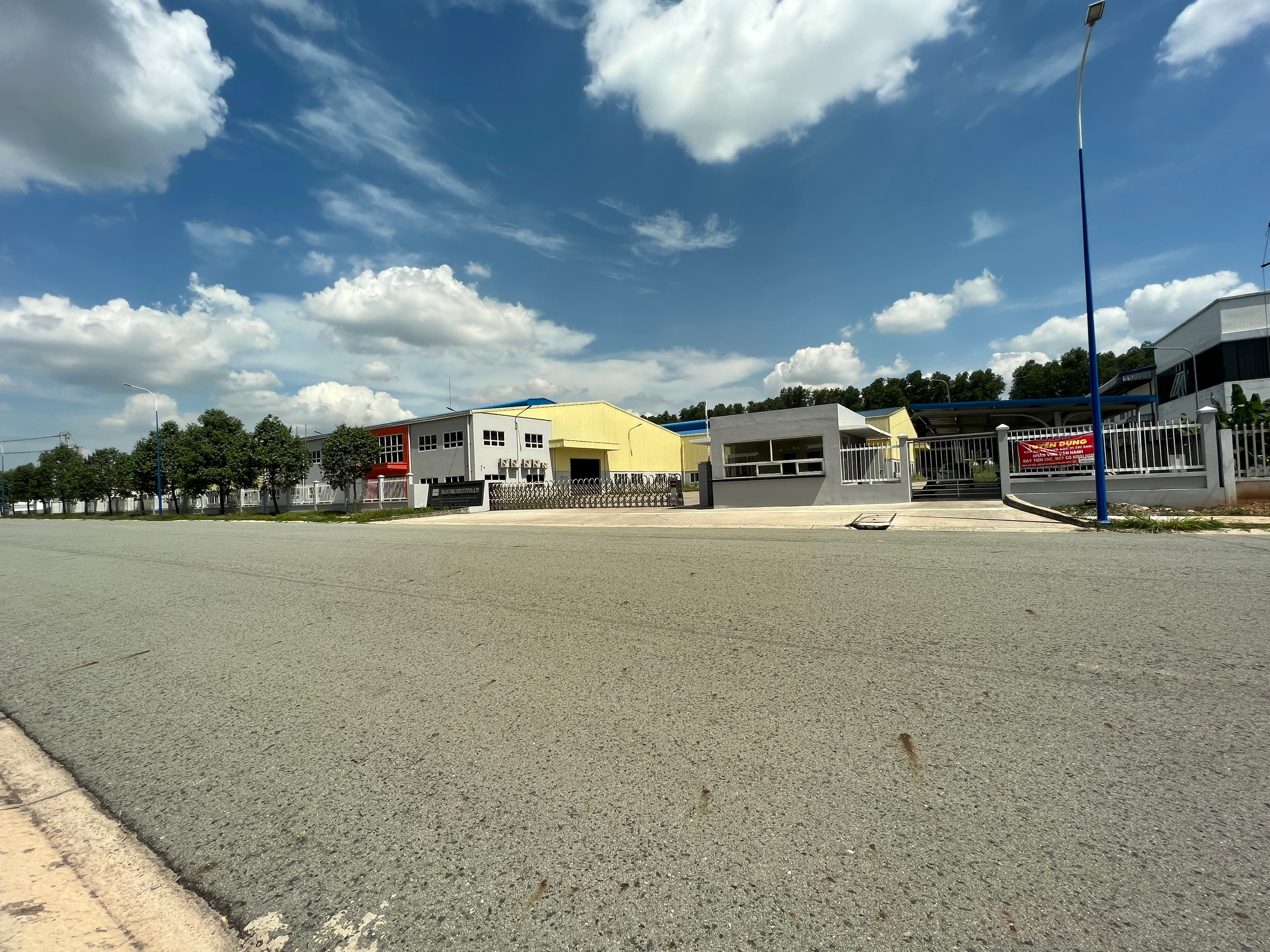 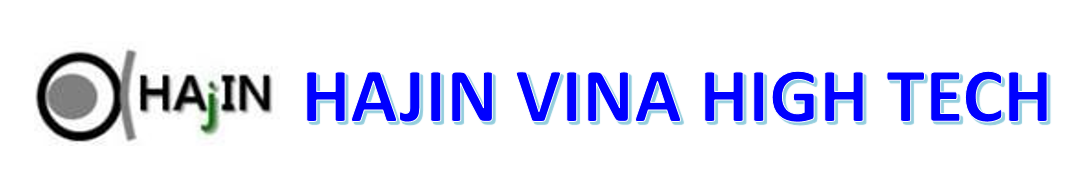 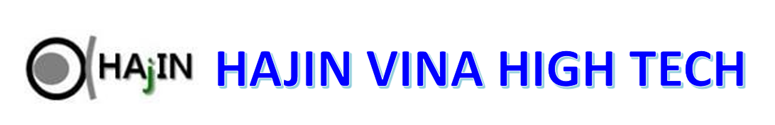 History
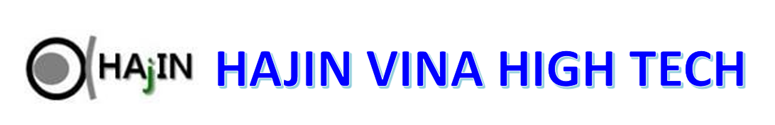 Overview of Products
(VIỆT NAM / VN)
Key Parts & Characteristics
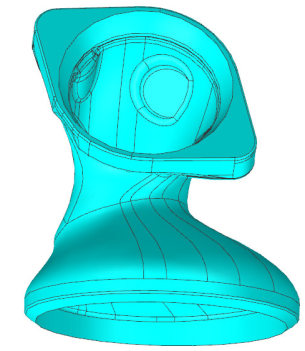 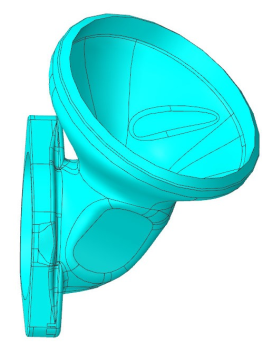 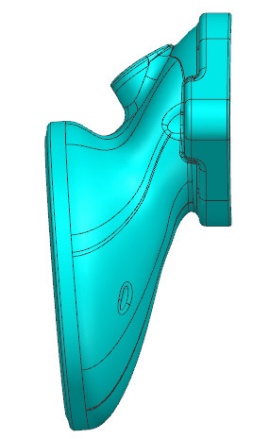 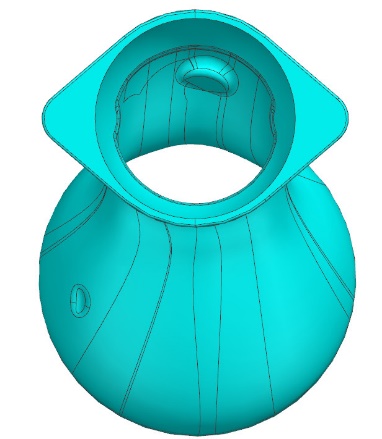 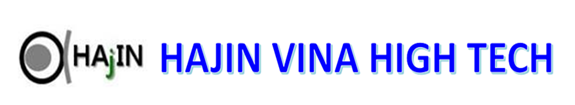 Manufacturing Process Overview
INLET-RH (11.54.936.729.027)
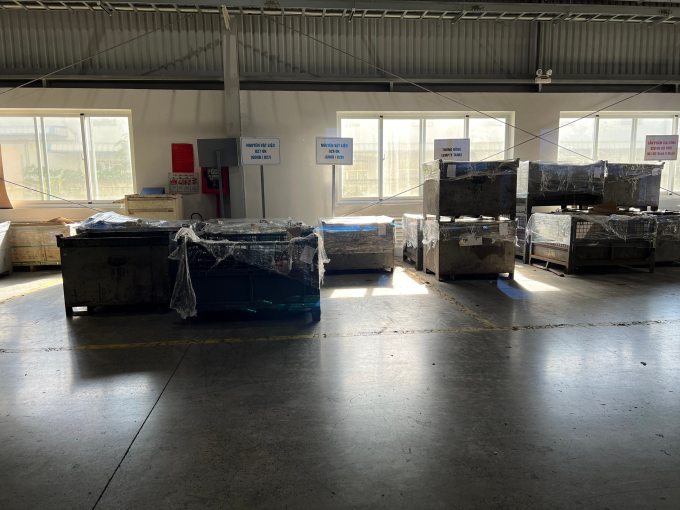 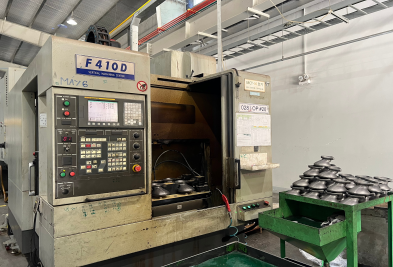 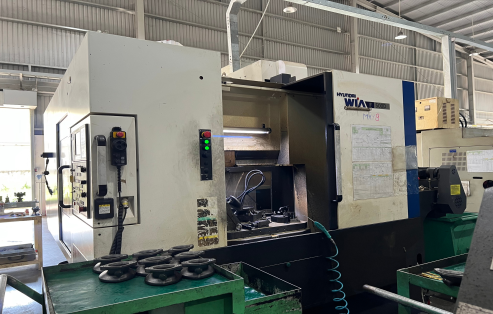 Material Inflow(F.W)
＃10 MCT M/C
＃20 MCT M/C
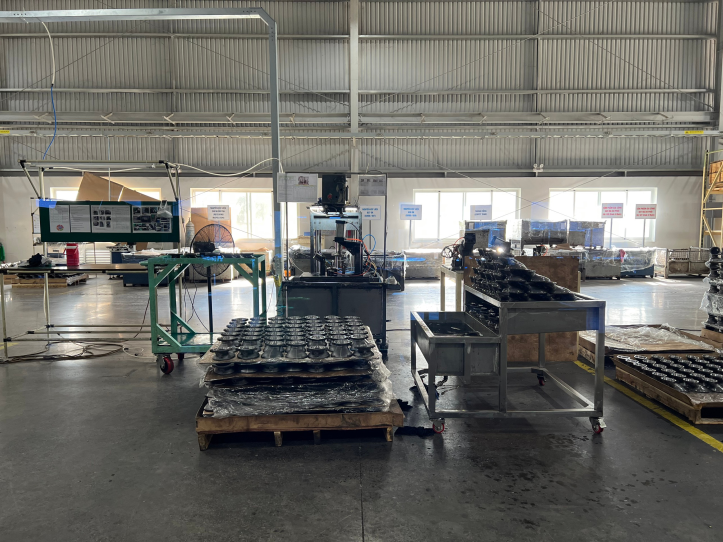 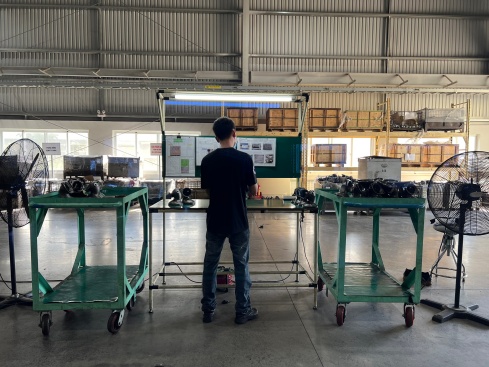 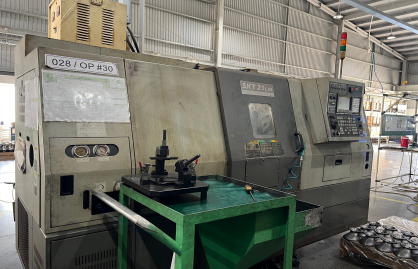 #50 Storage & Packaging
＃30  CNC M/C
＃40  Leaktest, Rust oil
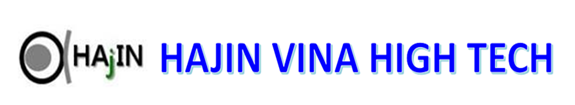 Manufacturing Process Overview
INLET-LH (11.54.936.729.028)
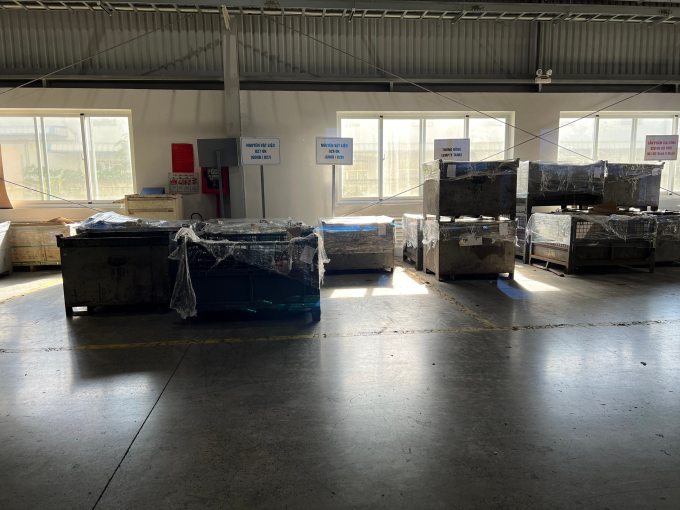 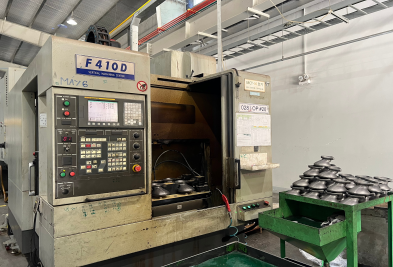 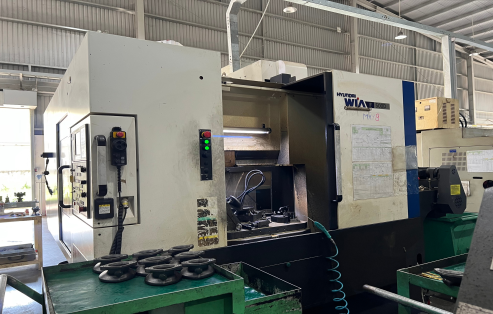 Material Inflow(F.W)
＃10 MCT M/C
＃20 MCT M/C
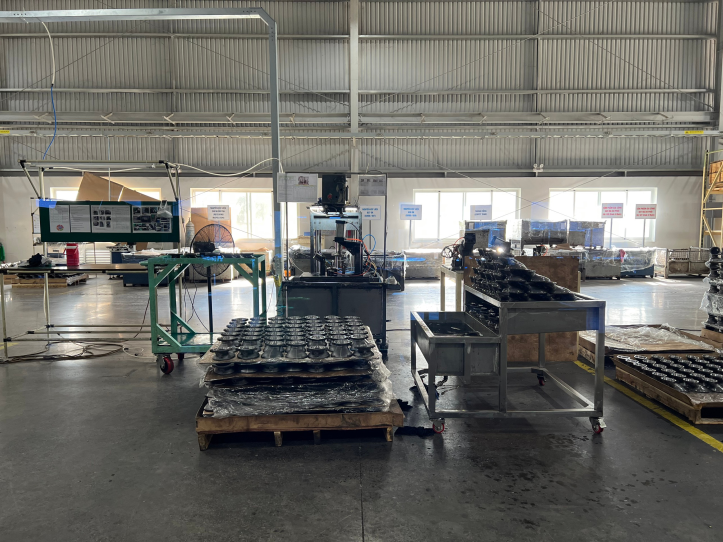 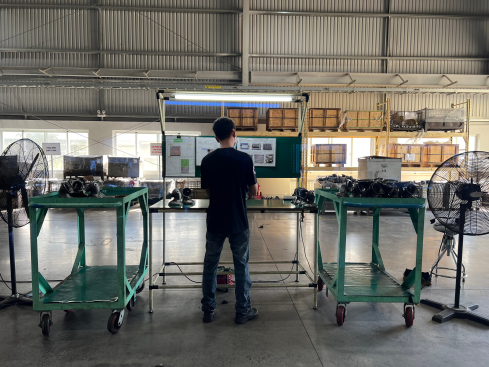 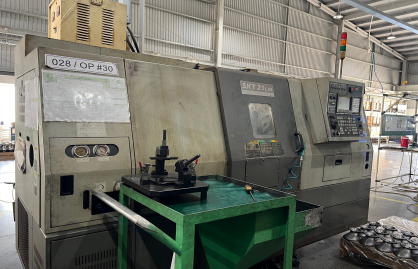 #50 Storage & Packaging
＃30  CNC M/C
＃40  Leaktest, Rust oil
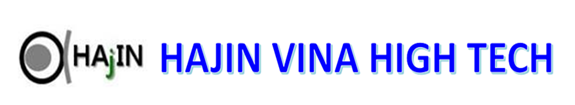 Manufacturing Process Overview
INLET-RH (11.54.936.729.027)
INLET-RL (11.54.936.729.028)
Material Inflow(F.W)
＃30 CNC M/C
＃10 MCT M/C
＃20 MCT M/C
＃40  Leaktest, 
Rust oil
#50 Storage & Packaging
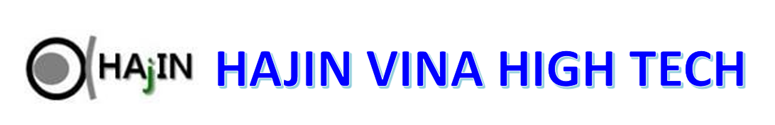 Sales Figure
Global Operation
Korea (HQ / Daegu) Vietnam (Ho Chi Minh)
Korea Operation
(HQ / Daegu)
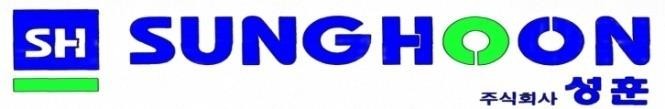 Organization
(Korea / HQ)
CEO
Auto Parts
M/C & Tool
Administration
Build
Trading
Grinders
Special   Purpose M/C
Grinders
MCT
V-Lathe
CVJ Parts
Affiliates
HAJIN : Trading & Auto Parts in Vietnam
SUNG-A Tech. : Domestic Sales
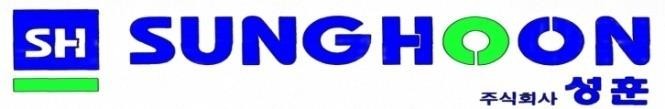 Plant Layout
(Korea / HQ)
.
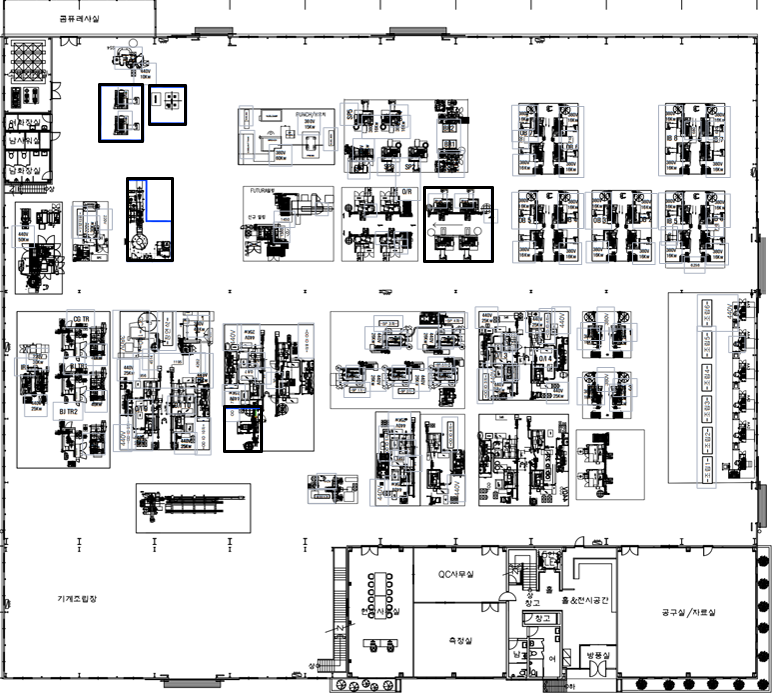 Roller Turning
Material Stock
Material Stock
Spider Turning & Broach
Material  Stock
O/R & I/R Soft Milling
Spider Asm.
After Grind for Ball
Spider & Ball Grinding
Cage & I/R Grinding
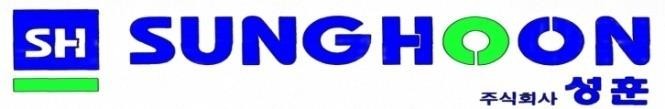 Manufacturing Facilities 
(Korea / HQ)
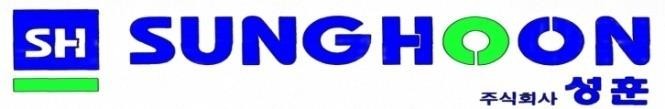 Manufacturing Facilities 
(Korea / HQ)
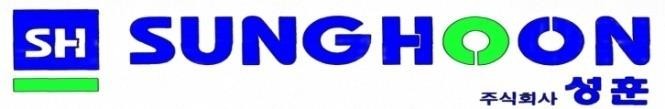 Quality Inspection Facilities 
(Korea / HQ)
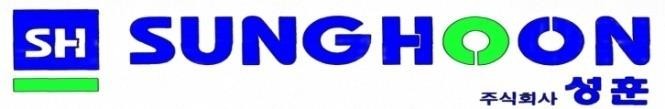 Quality Inspection Facilities 
(Korea / HQ)
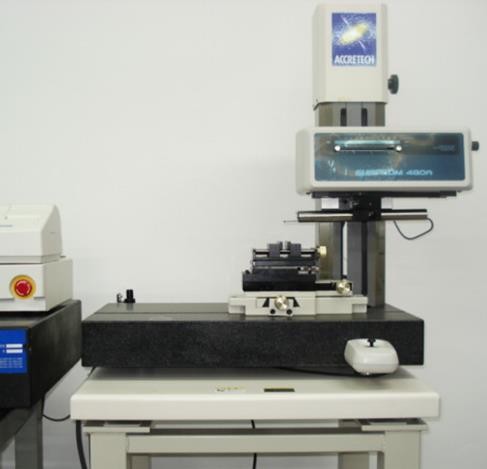 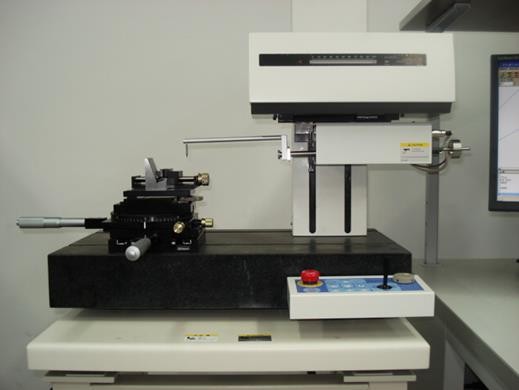 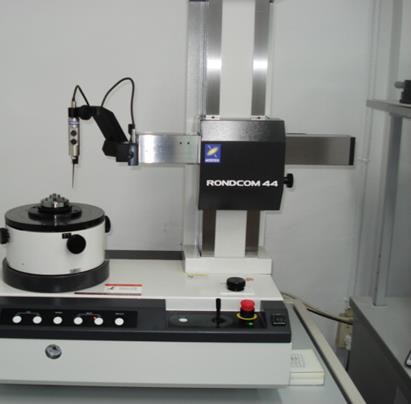 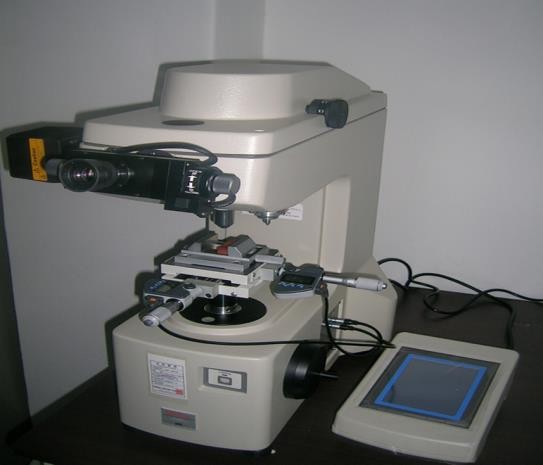 Con-tracer
Roundness
Tester
Roughness
Tester
Hardness Tester
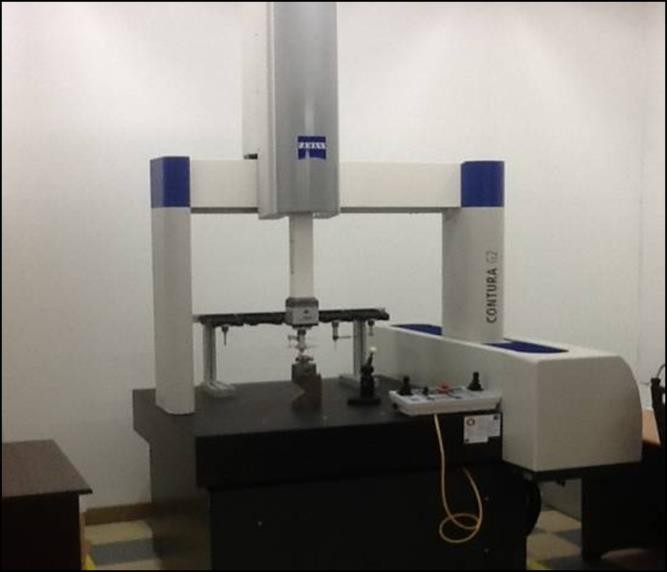 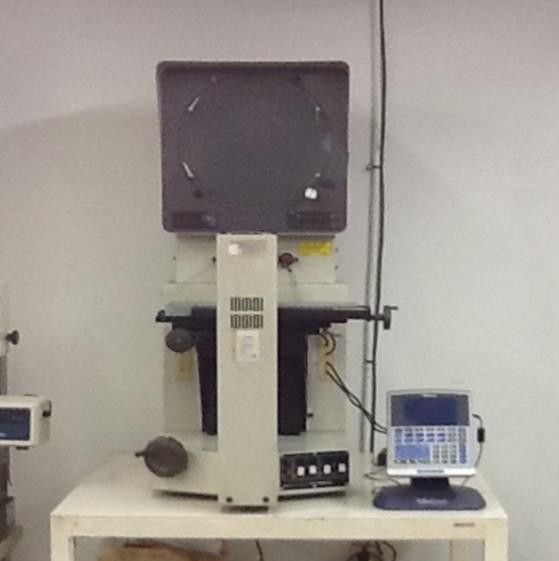 Profile Projector
Carl Zeiss CMM
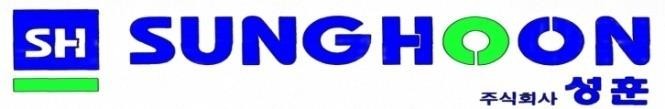 QMS
(Korea / HQ)
Real Time SPC Monitoring System
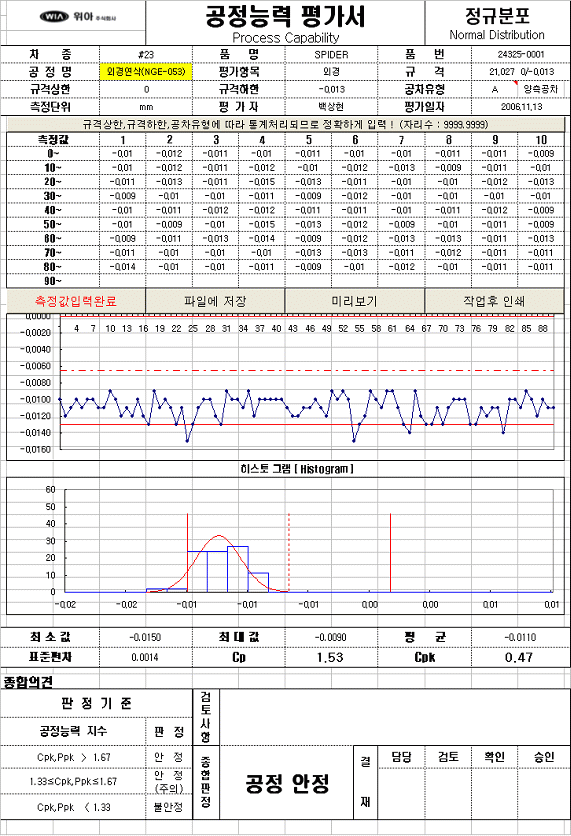 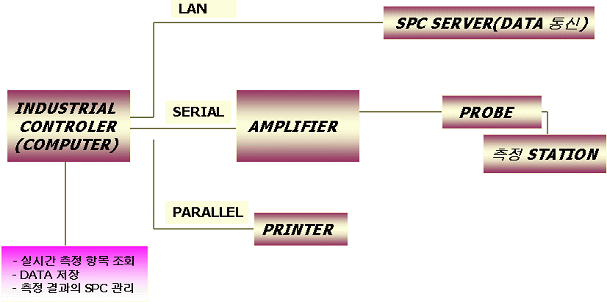 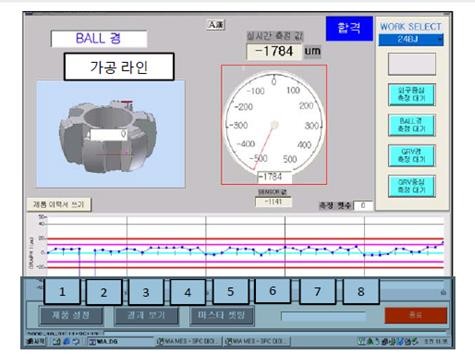 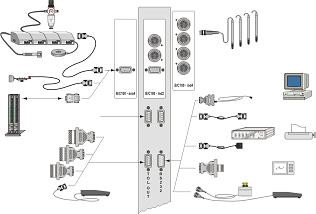 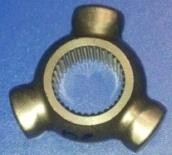 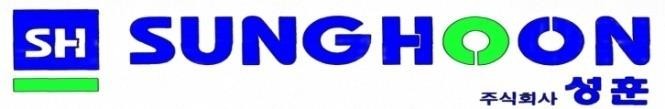 QMS
(Korea / HQ)
Key Parts & Characteristics
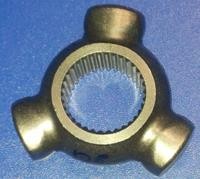 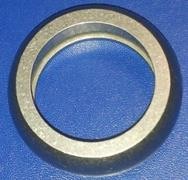 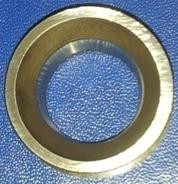 Vietnam Operation
(Ho Chi Minh)
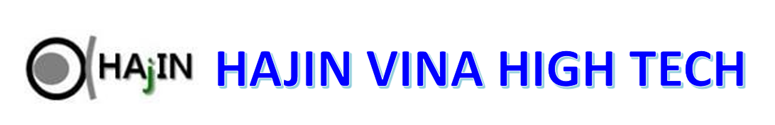 Organization
(VIỆT NAM / VN)
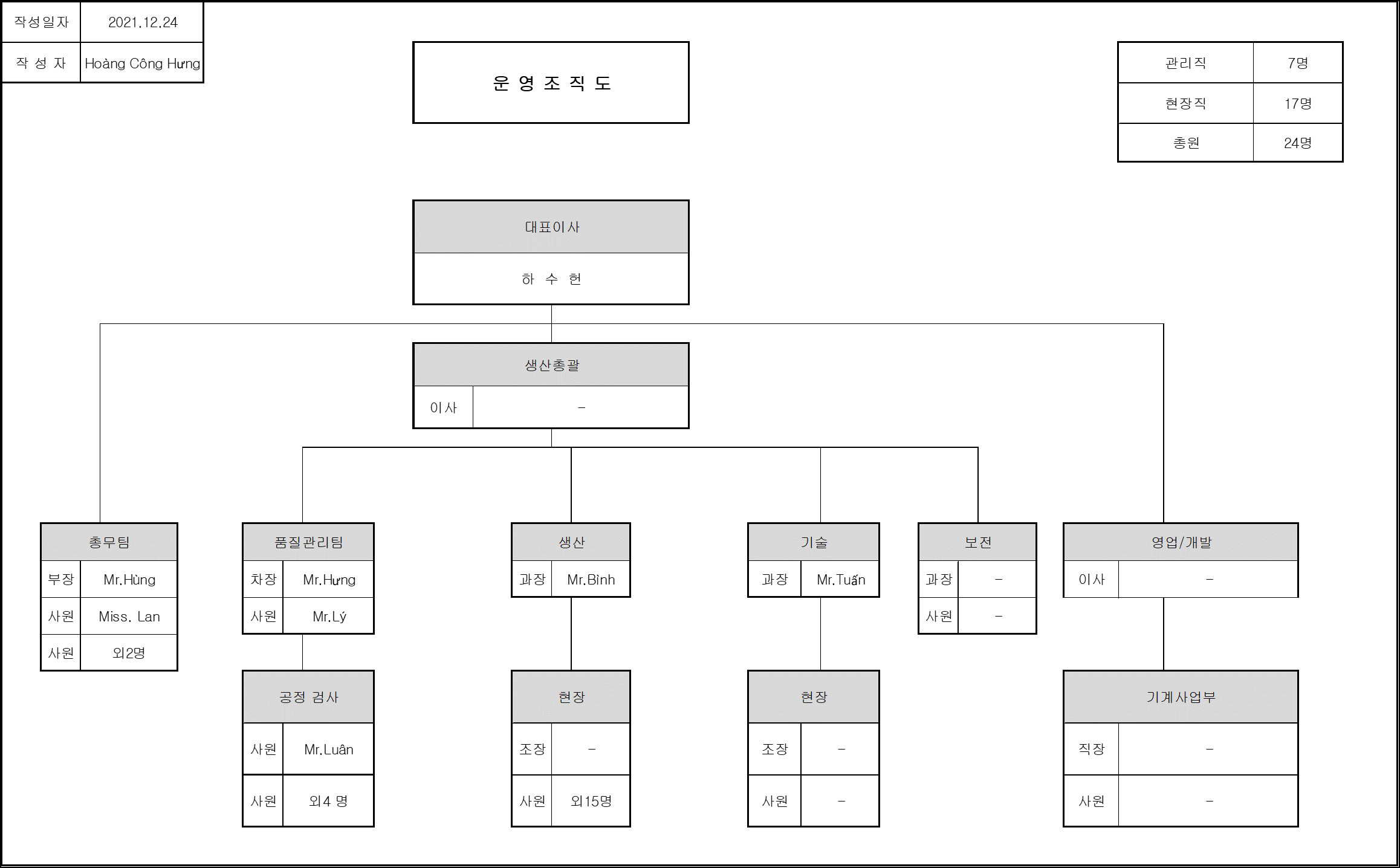 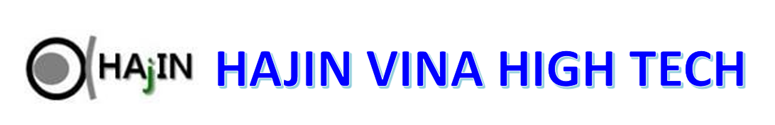 Plant Layout
(Vietnam)
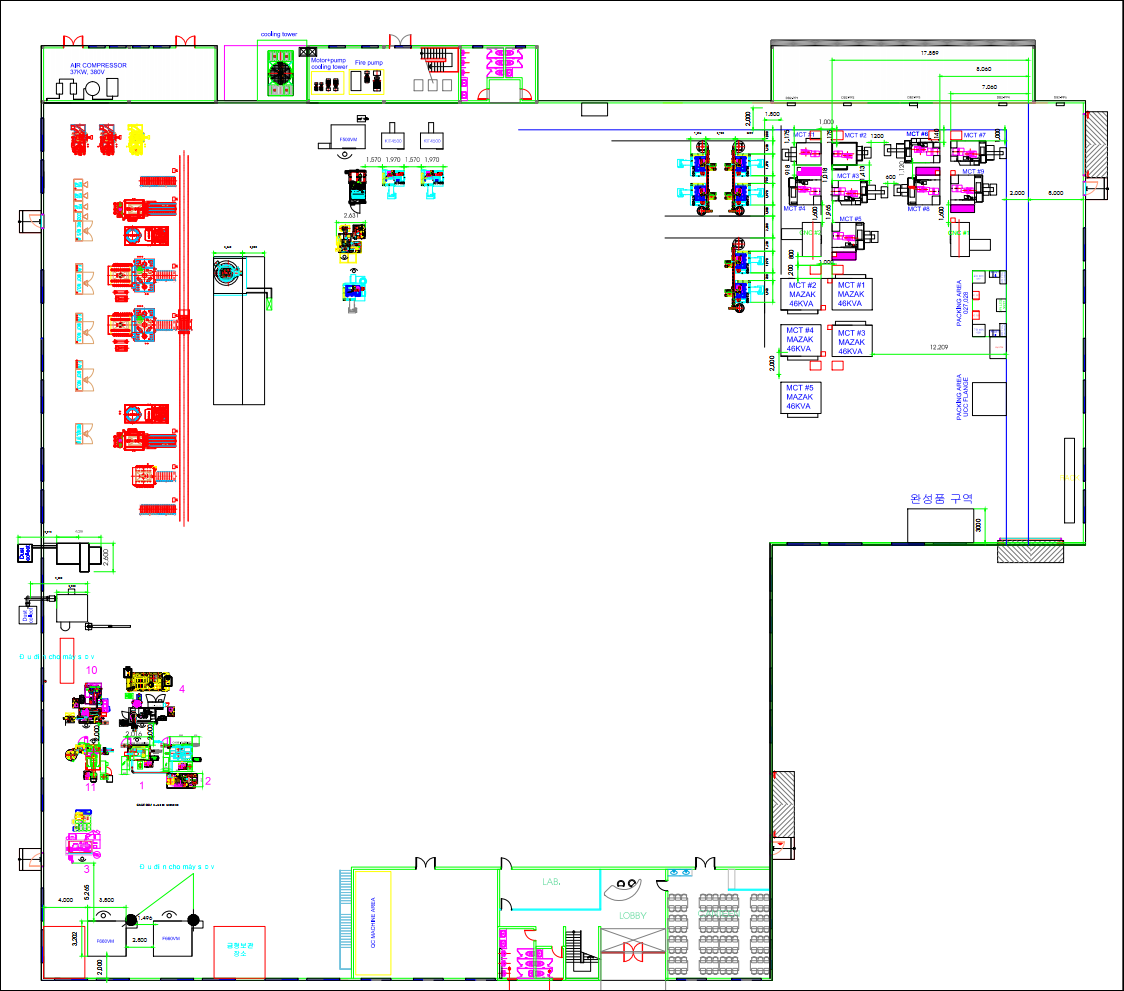 대지 : 12,213㎡ 건평 :	8,890㎡
Potential
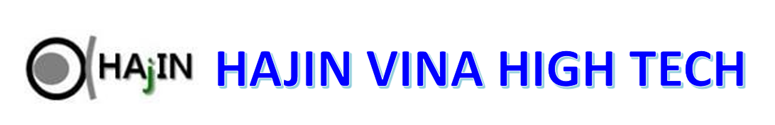 Manufacturing Facilities 
(VIỆT NAM / VN)
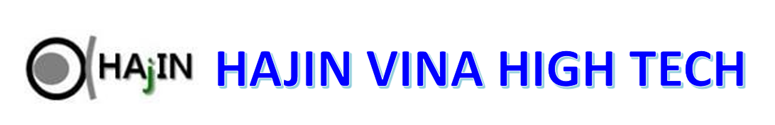 Manufacturing Facilities 
(VIỆT NAM / VN)
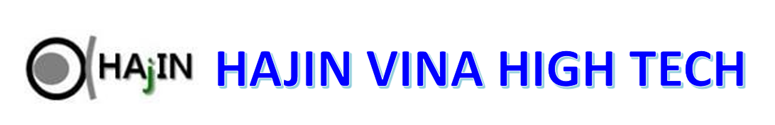 Quality Inspection Facilities 
(VIỆT NAM / VN)
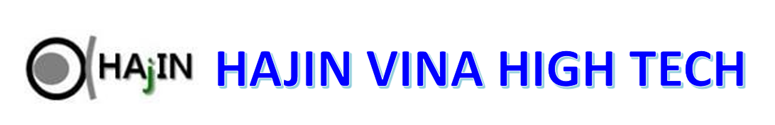 Quality Inspection Facilities 
(VIỆT NAM / VN)
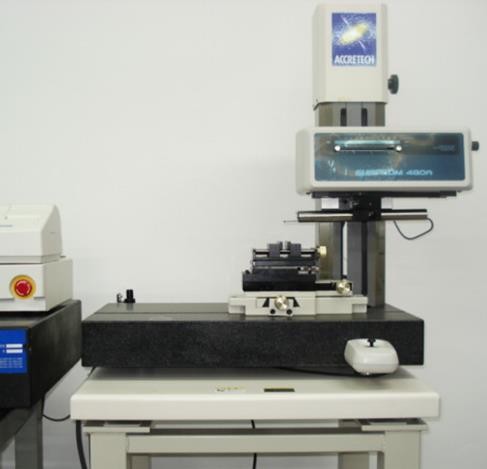 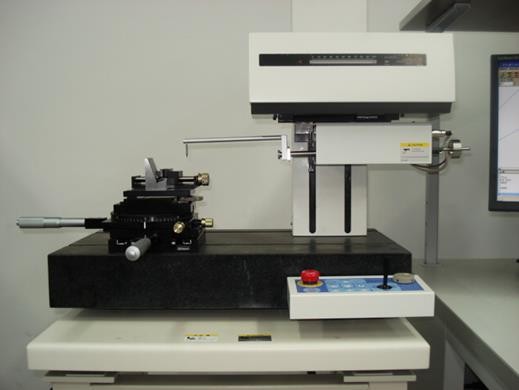 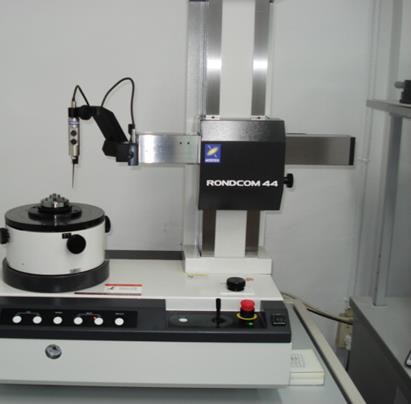 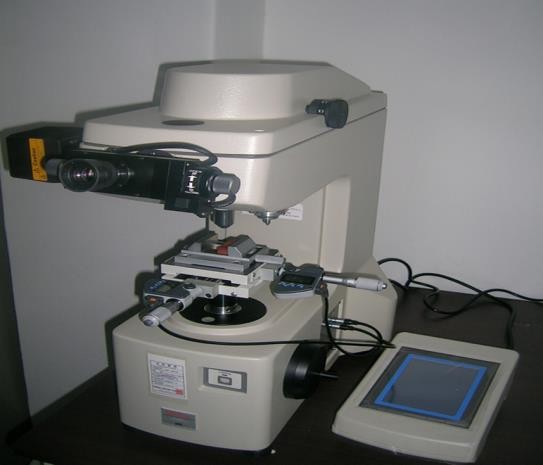 Con-tracer
Roundness
Tester
Roughness
Tester
Hardness Tester
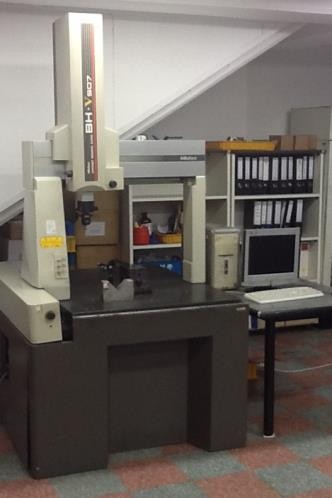 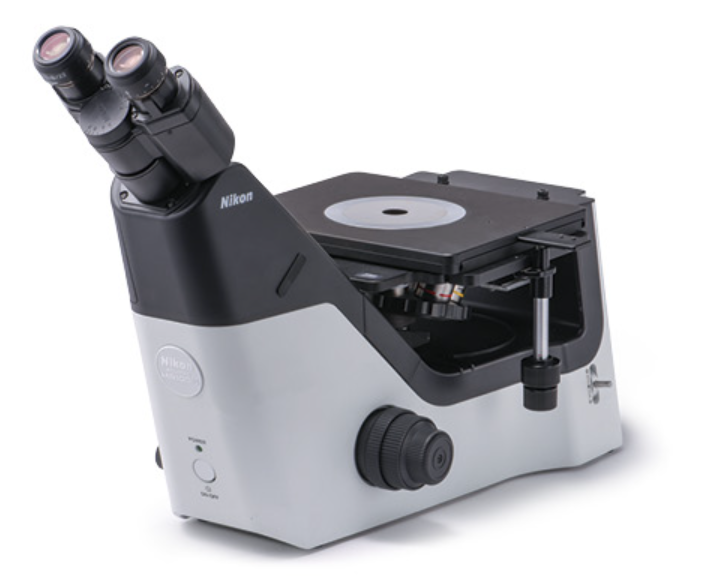 Mitsutoyo CMM
Inverted metallurgical  microscope
“Customer’s Happiness  Is
Our Success”
Thank you for attention!